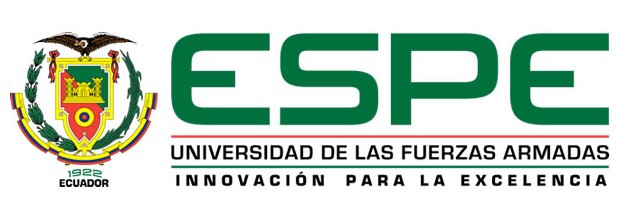 TEMA: EVALUACIÓN A LA CALIDAD Y SEGURIDAD EN LA ATENCIÓN A PACIENTES DEL SERVICIO DE MEDICINA INTERNA DEL HOSPITAL EUGENIO ESPEJO.
AUTORA: DRA. VANESSA DEL CISNE POMA SOTO
DIRECTOR: DR. FREDDY ESCOBAR
Justificación e importancia
Justificación e importancia
Objetivo General
Objetivos específicos
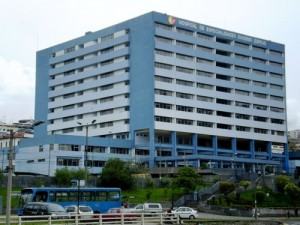 Planteamiento del problema
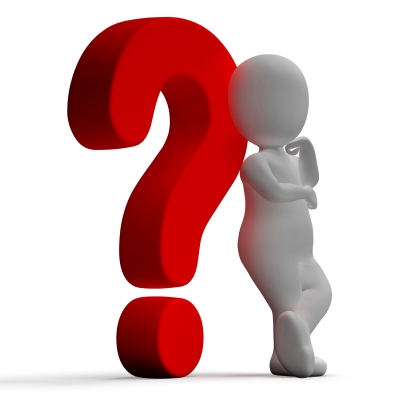 Formulación del Problema
Metodología
Descripción metodológica
Método  de investigación
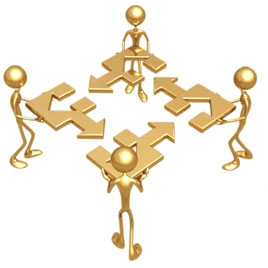 Método  de investigación
Instrumentos
Norma para Servicios médicos - ACI
Accesibilidad 
Continuidad del servicio
Efectividad
Eficiencia
Enfoque en la Población
Seguridad 
Vida Laboral
DIMENSIONES:
142 Criterios
Población y Muestra
Resultados
Evaluación de historias clínicas
RESULTADOS
Resultados
Evaluación de estándares Internacionales Accreditation Canada International.
Porcentaje de cumplimiento de los estándares según las dimensiones de la calidad
Porcentaje de cumplimiento según el nivel de acreditación
Resultados
Observación del Servicio de Medicina Interna
Salas de aislamiento
Propuesta
Plan de mejora para el servicio de Medicina Interna
Propuesta: “Plan de mejora para el servicio de medicina interna”
El Comité
Objetivo General
Contribuir al fortalecimiento de una cultura de calidad dentro del servicio mediante el uso y óptima distribución de los recursos asignados, con el fin de velar por la consecución de los servicios de atención médica de calidad y conseguir satisfacer las  expectativas de los usuarios que acuden al servicio de Medicina Interna.
Objetivos específicos
El Comité
Informar oportunamente a la unidad de calidad del hospital respecto a falencias en la consecución de calidad detectadas en el servicio.
Contribuir para la consolidación de un sistema de información y manejo de estándares de gestión en el marco de los procesos llevados a cabo en el servicio. 
Realizar de manera permanente procesos de mejoramiento, renovación y actualización de normas y procedimientos que se lleven a cabo dentro del servicio.
Proponer mejoras en la estructura tanto física como de talento humano con el fin de potencializar los espacios y las capacidades de los profesionales que laboran en el servicio.
ACTIVIDADES DEL COMITÉ
Metodología para implementación de protocolos
CONCLUSIONES
Se evidenciaron falencias en cuanto a la infraestructura hospitalaria
Mejoras en HCL que requieren acción inmediata:
protocolos clínico terapéuticos, 
formulario de transferencia
número de cedula visible 
consentimiento informado.
Dimensiones ACI: "Enfoque en la población"  0%, "Eficiencia" 33% y “vida laboral”  40%.
Calificación ACI 84% para el nivel oro.
CONCLUSIONES
El servicio de Medicina Interna está en condiciones de recibir la acreditación en el nivel oro por parte de la Accreditation Canada International
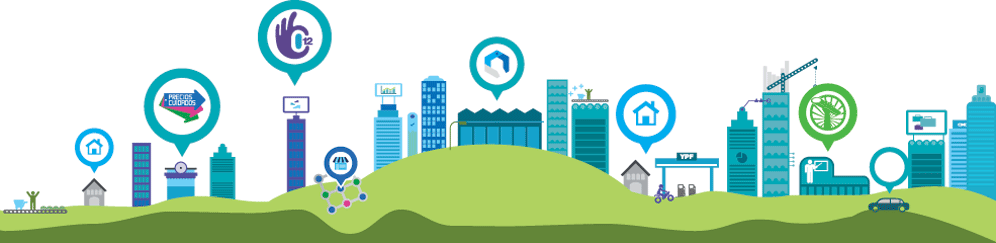 CONCLUSIONES
Otros estándares de reconocimiento internacional muestran que el servicio tiene importantes falencias en lo que respecta a estructura física, talento humano y existencia de protocolos de atención
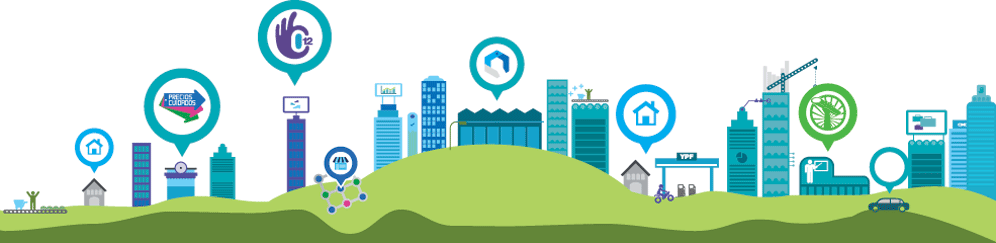 CONCLUSIONES
La seguridad del paciente en el servicio de medicina interna no se alcanza el nivel deseado, en vista de que los estándares relacionados con la seguridad aun siguen siendo difíciles de alcanzar, agravado por la falta de cultura de seguridad de los usuarios internos así como en los pacientes.
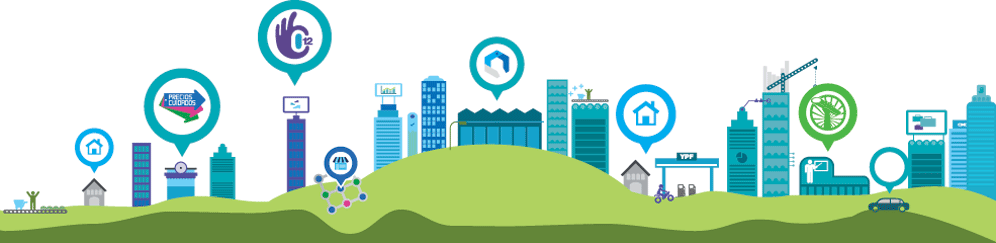 RECOMENDACIONES
El comité de calidad debería trabajar articuladamente con la unidad de calidad del Hospital Eugenio Espejo para de esta manera cubrir los puntos débiles y  colaborar con la toma de decisiones para mejorar la calidad y seguridad en el servicio de medicina interna. 
Además de la propuesta de la ACI, se recomienda utilizar otros estándares de calidad internacionalmente reconocidos
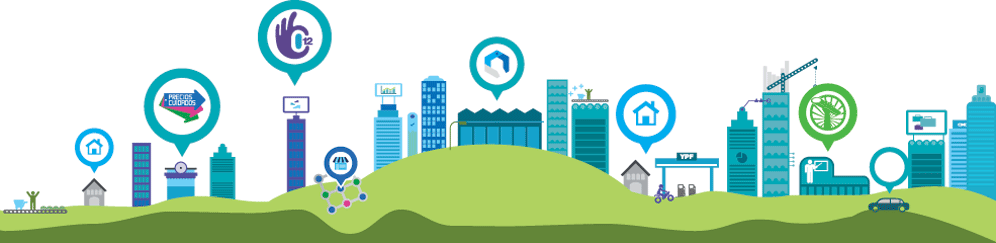 RECOMENDACIONES
Recurrir a diversos estándares reconocidos internacionalmente para garantizar la concepción integral de la calidad en salud
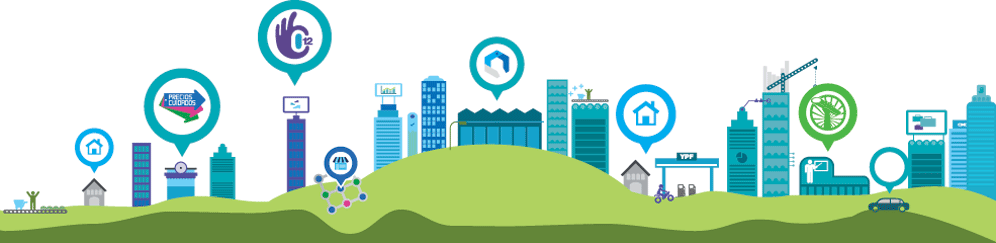 RECOMENDACIONES
Trabajar activamente en un proceso en el que se garantice la seguridad del paciente, con la participación de todo el equipo de salud previamente sensibilizado sobre la concepción de calidad.
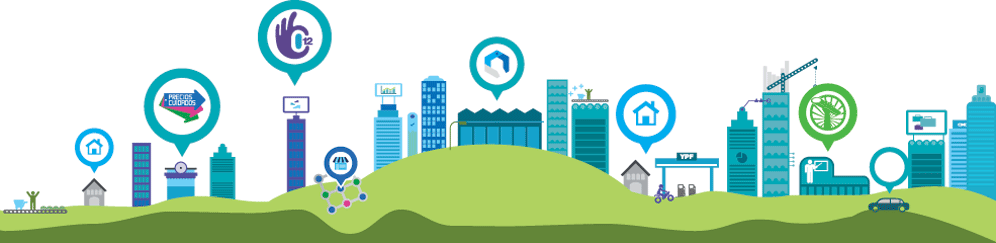 RECOMENDACIONES
Evaluar mediante organismos acreditadores a otras instituciones pertenecientes al Sistema Nacional de Salud, para establecer mejoras y superar falencias
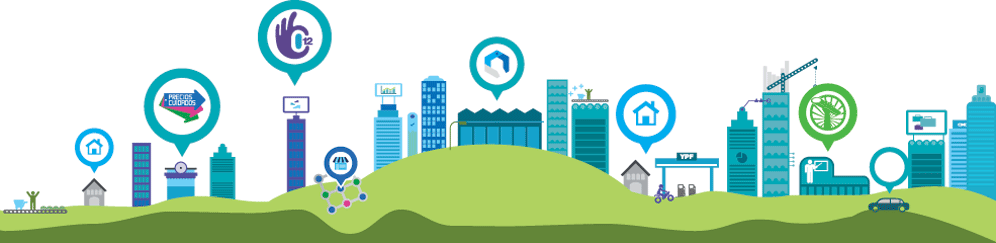 RECOMENDACIONES
Se recomienda tomar en cuenta este tipo de estudios basados en la aplicación de estándares, en las futuras inversiones públicas para edificaciones hospitalarias.
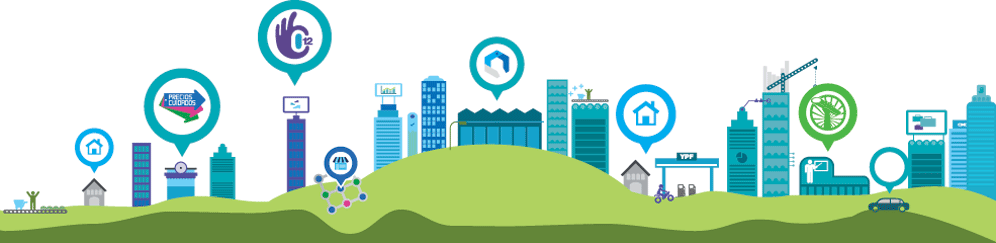